SNP aggregation
Alexej Abyzov
Two breakpoint datasets
INTEGRATED – from integrated set of phase 1: 8,934 breakpoints
CONFIDENT – derived from additional analysis and validation: 8,943 breakpoints (no VNTR)
44.5% of breakpoints are identical
CONFIDENT (4 Mbps)
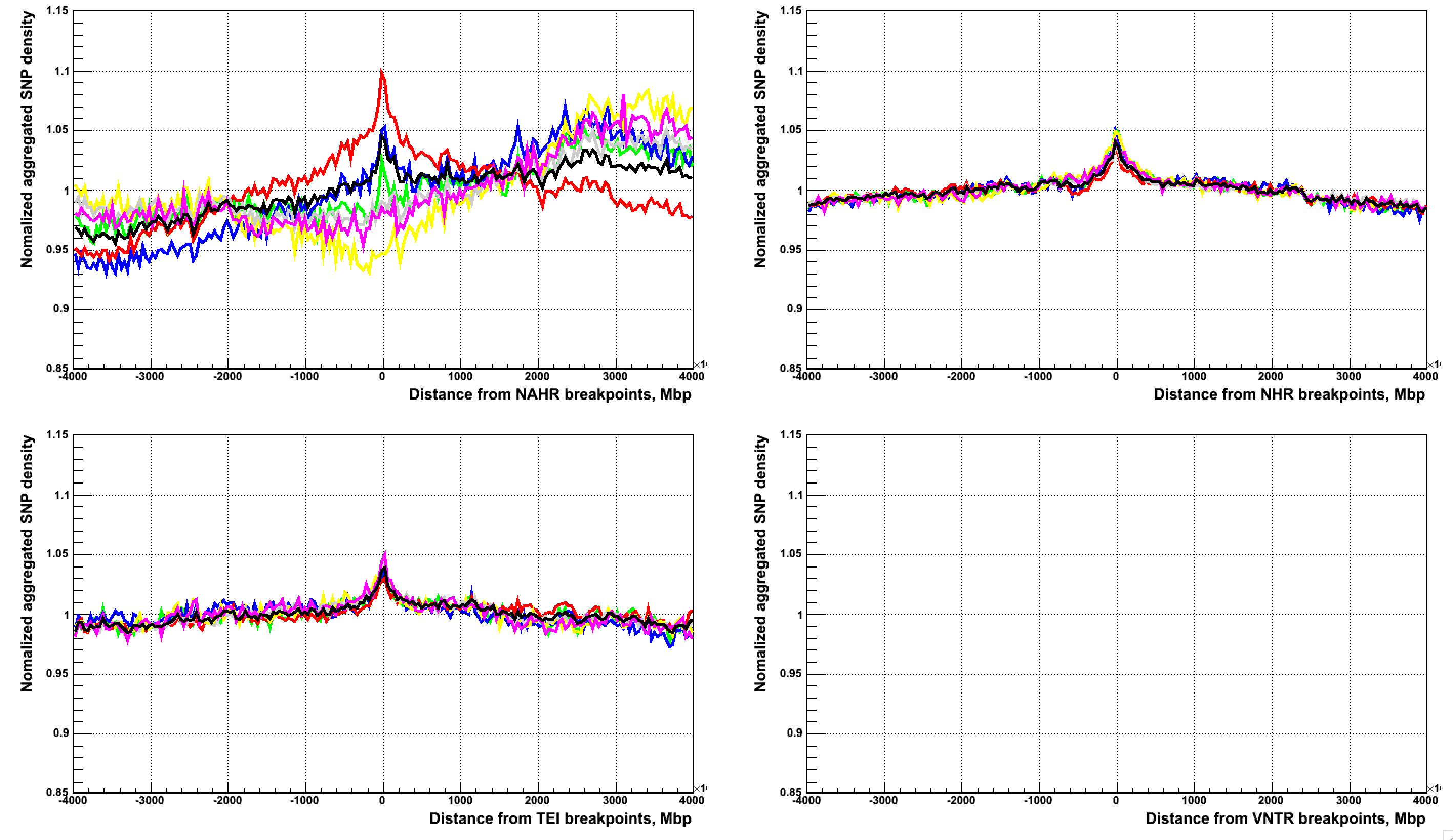 All, CA, CG, CT, TA, TC, TG
CONFIDENT (4 Mbps, zoom)
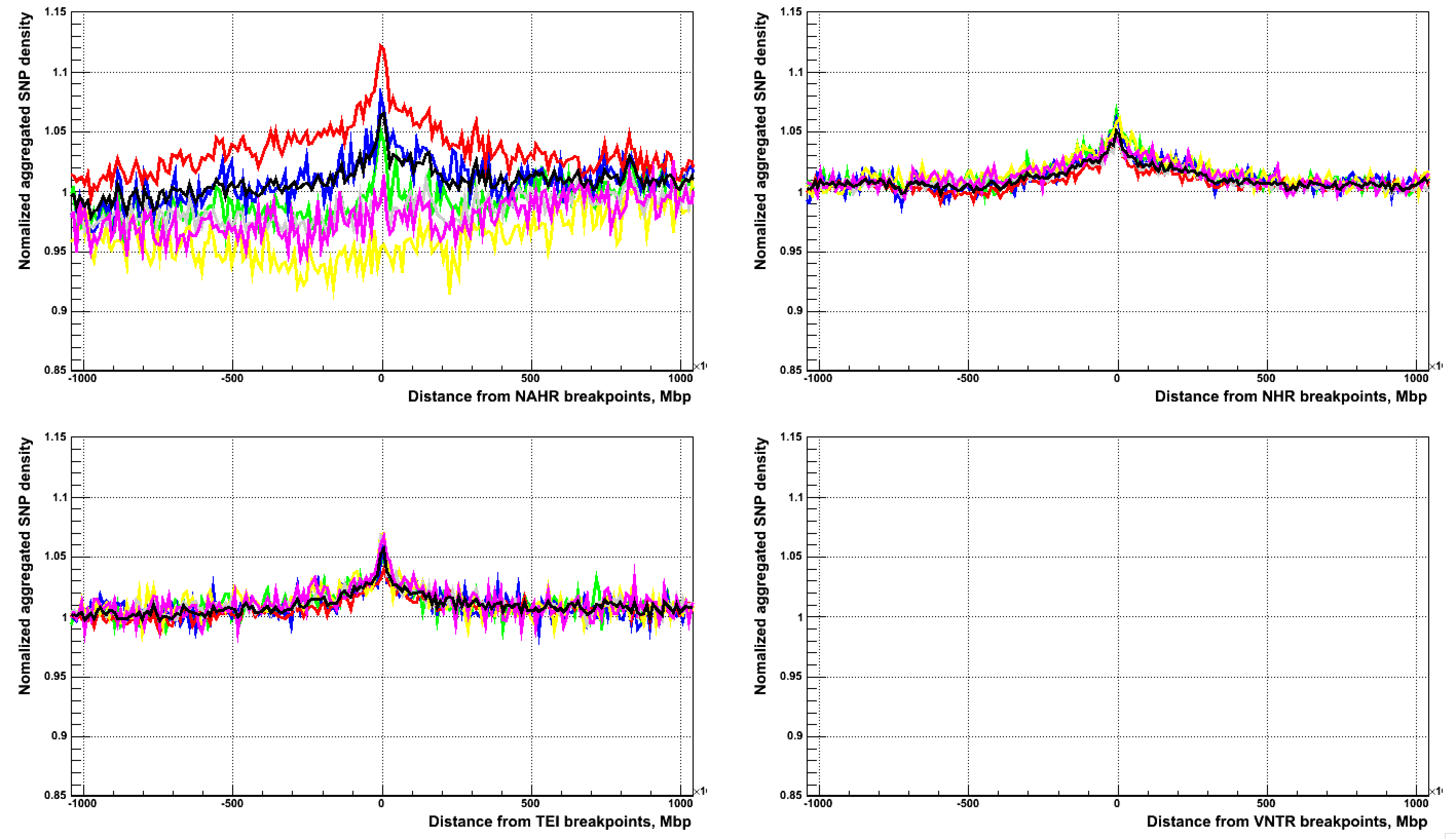 All, CA, CG, CT, TA, TC, TG
CONFIDENT (1 Mbps)
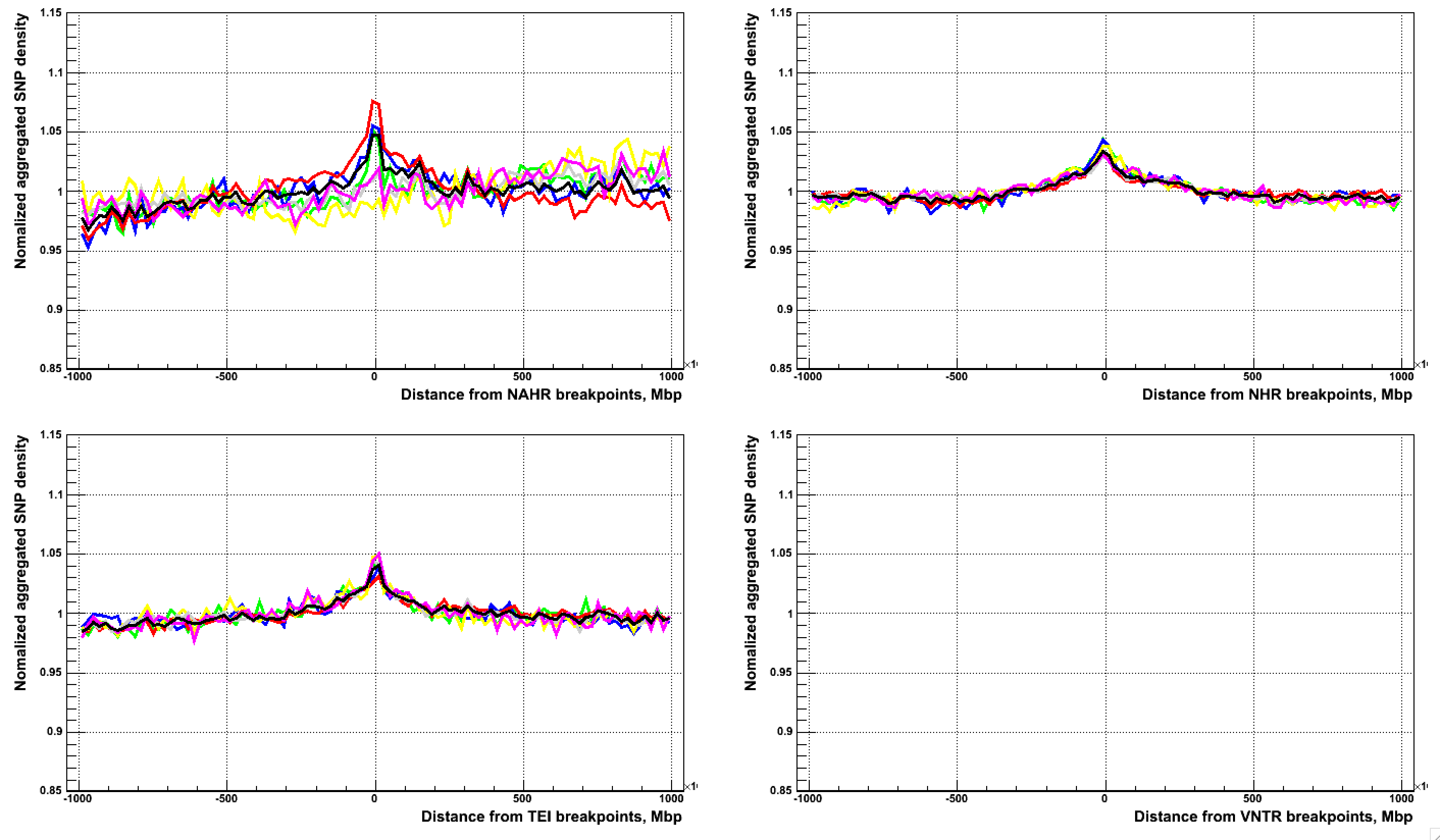 All, CA, CG, CT, TA, TC, TG
CONFIDENT (4 Mbps)
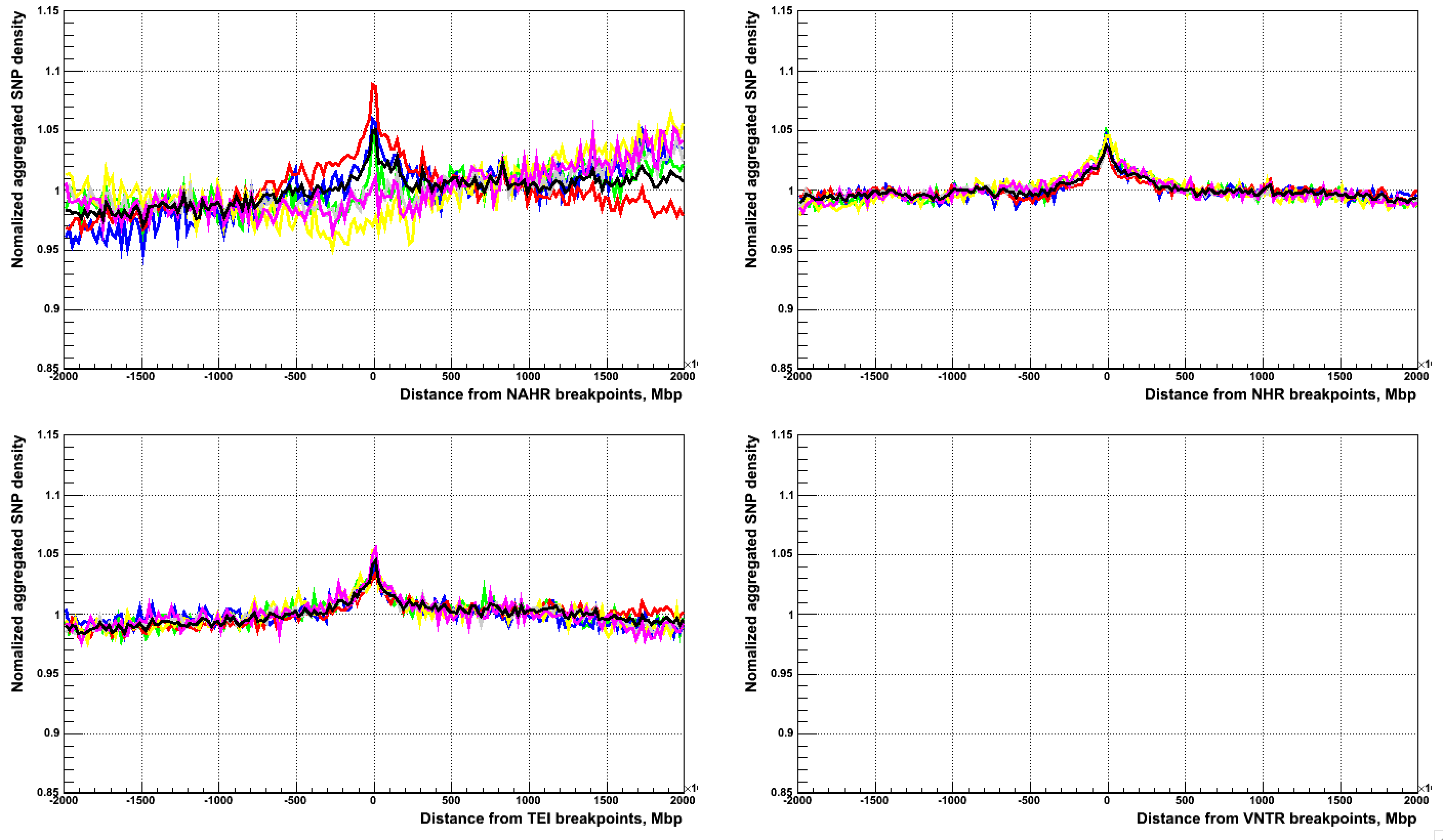 All, CA, CG, CT, TA, TC, TG
INTEGRATED (4 Mbps)
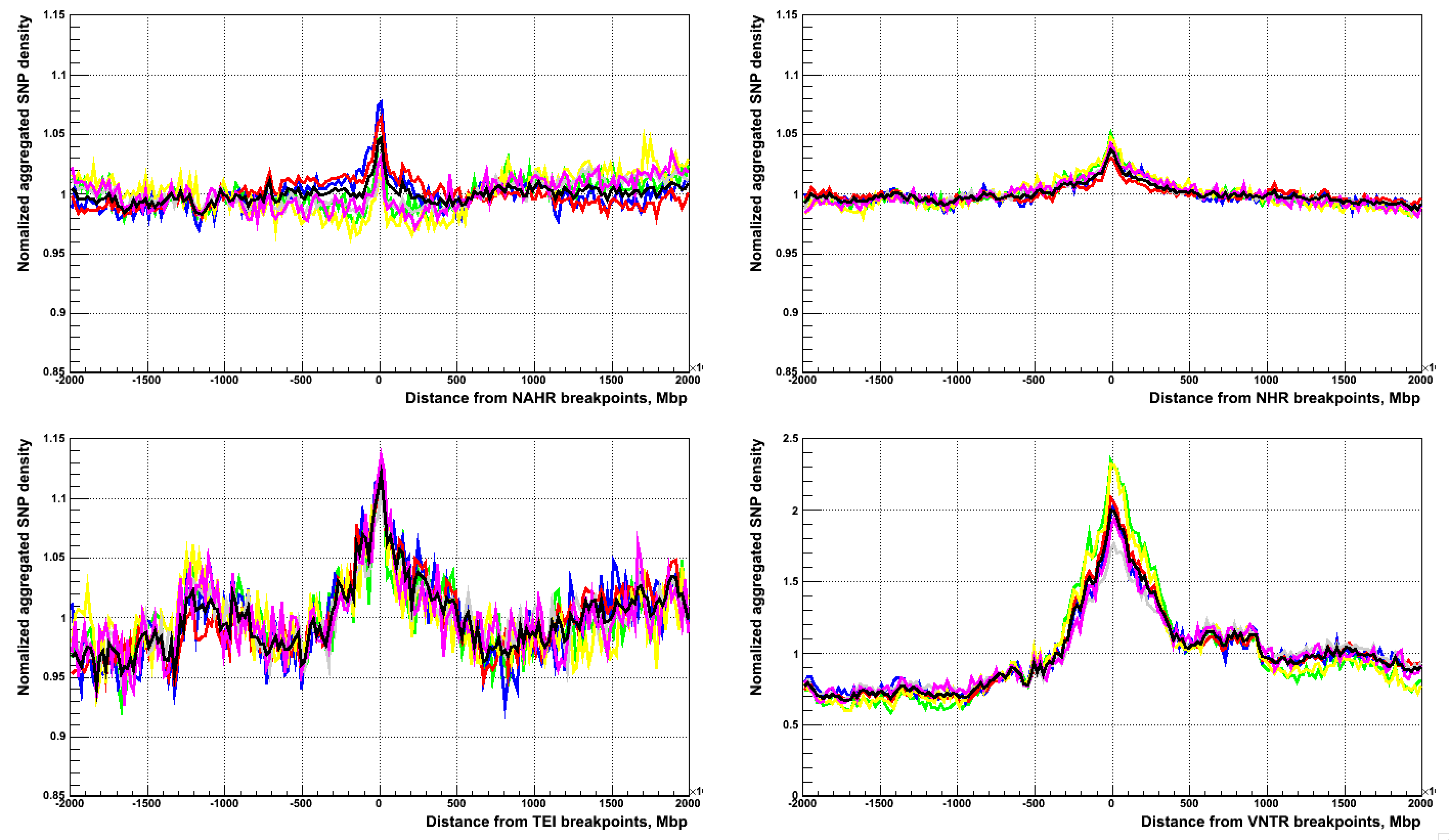 Conclusion
Possible bias in mutation rates associated with GC content